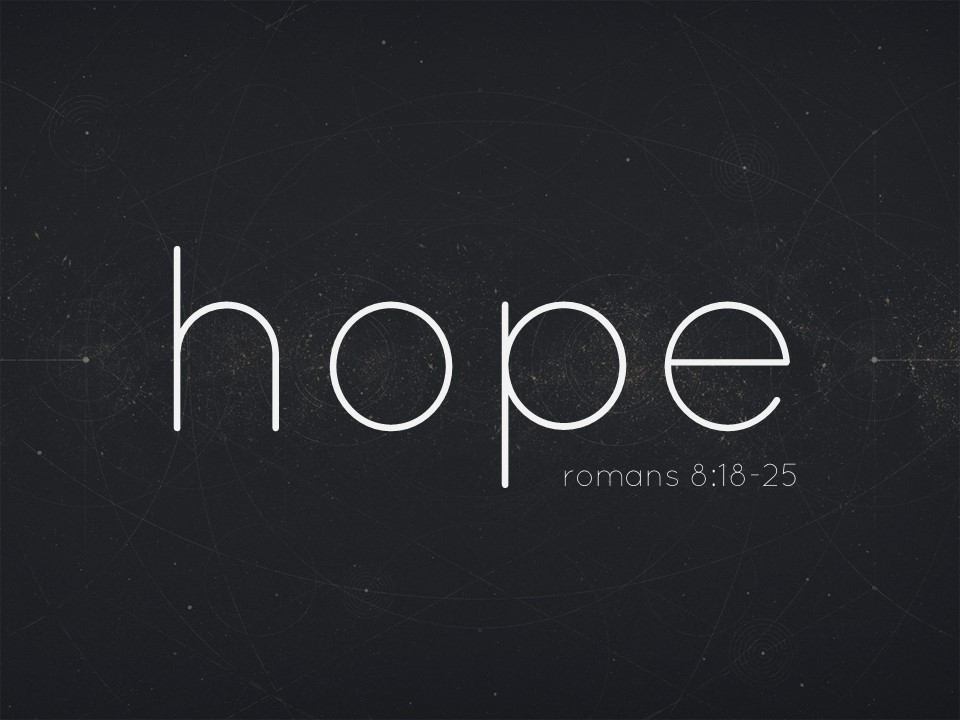 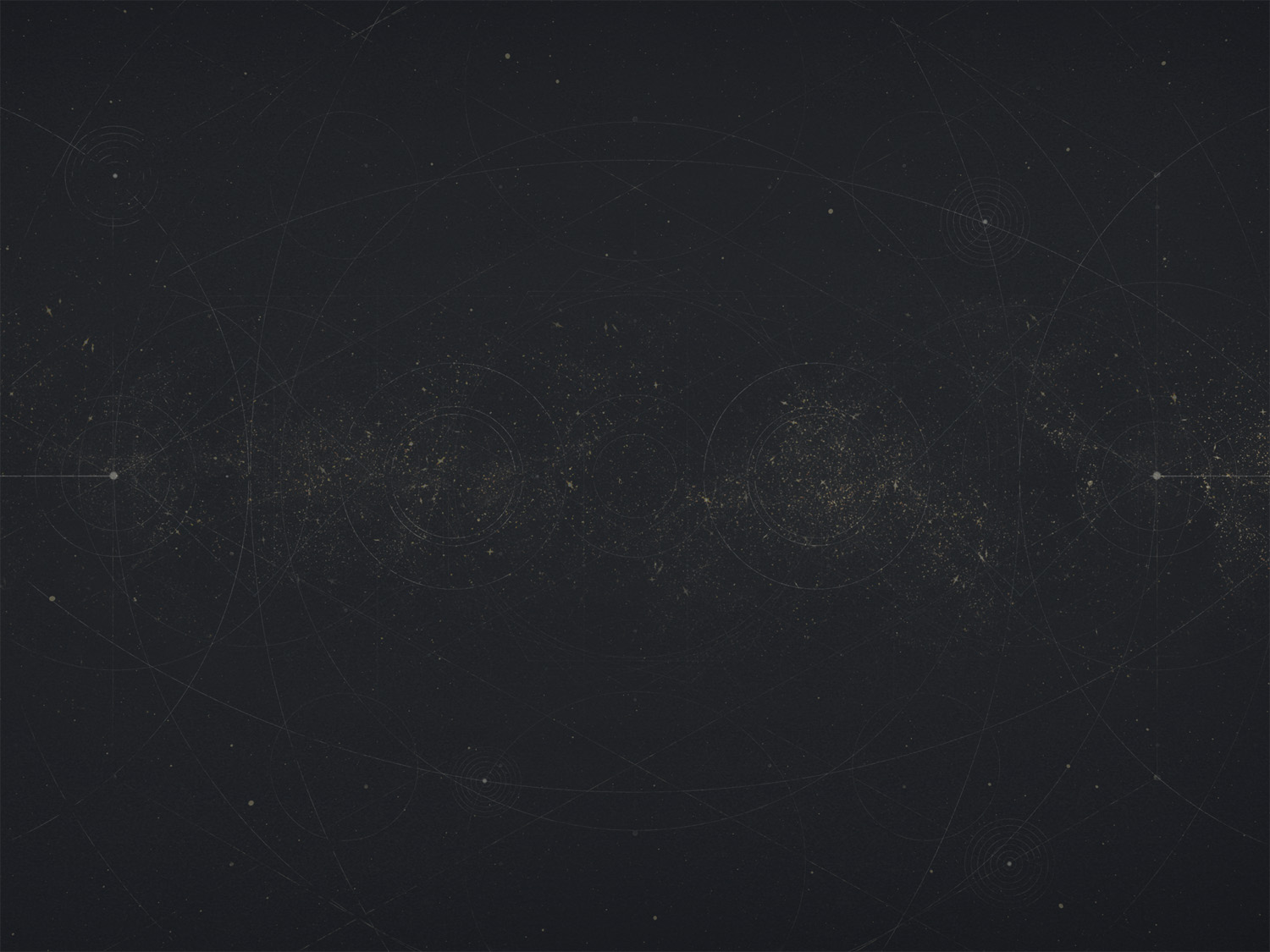 HOPE

Not wishful thinking, but a 
confident expectation 
of what’s to come
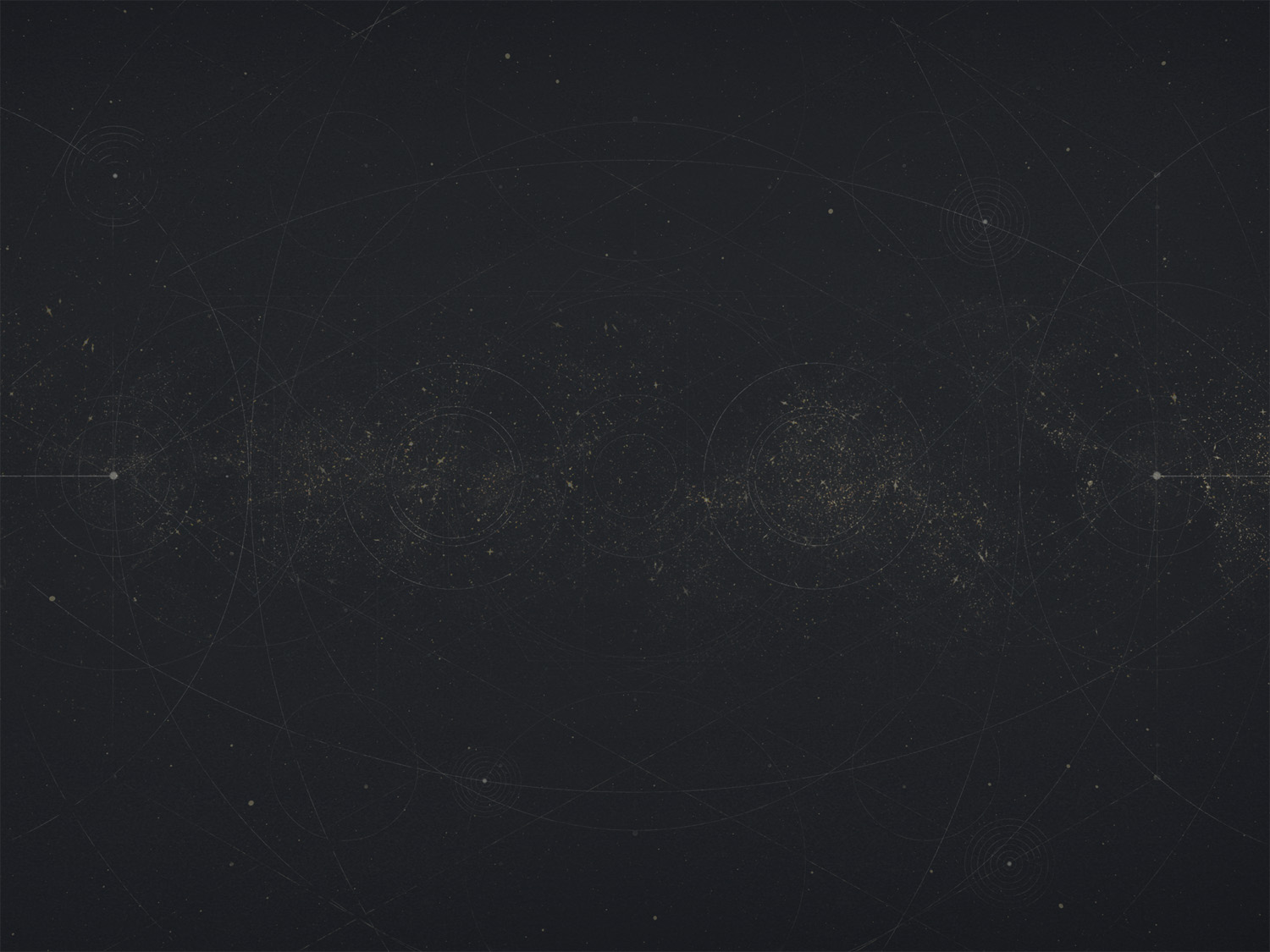 The Truth About Suffering (Rom. 8:17-18)

We will suffer
For our faith (2 Tim. 3:12, Matt. 5:10)
Because we live in a fallen world (Gen. 3:16-19)

A Christian’s suffering leads to something greater
The redemption of our bodies                                         (v. 23; see 1 Cor. 15:35-49)
Being in the full presence of God’s glory 
	(Rev. 21:23; Jn. 14:1-2) 

Also see 1 Pet. 4:12-14; Jn. 15:20; 
2 Tim. 2:8-12, Matt. 16:24-25; Rev. 2:9-11
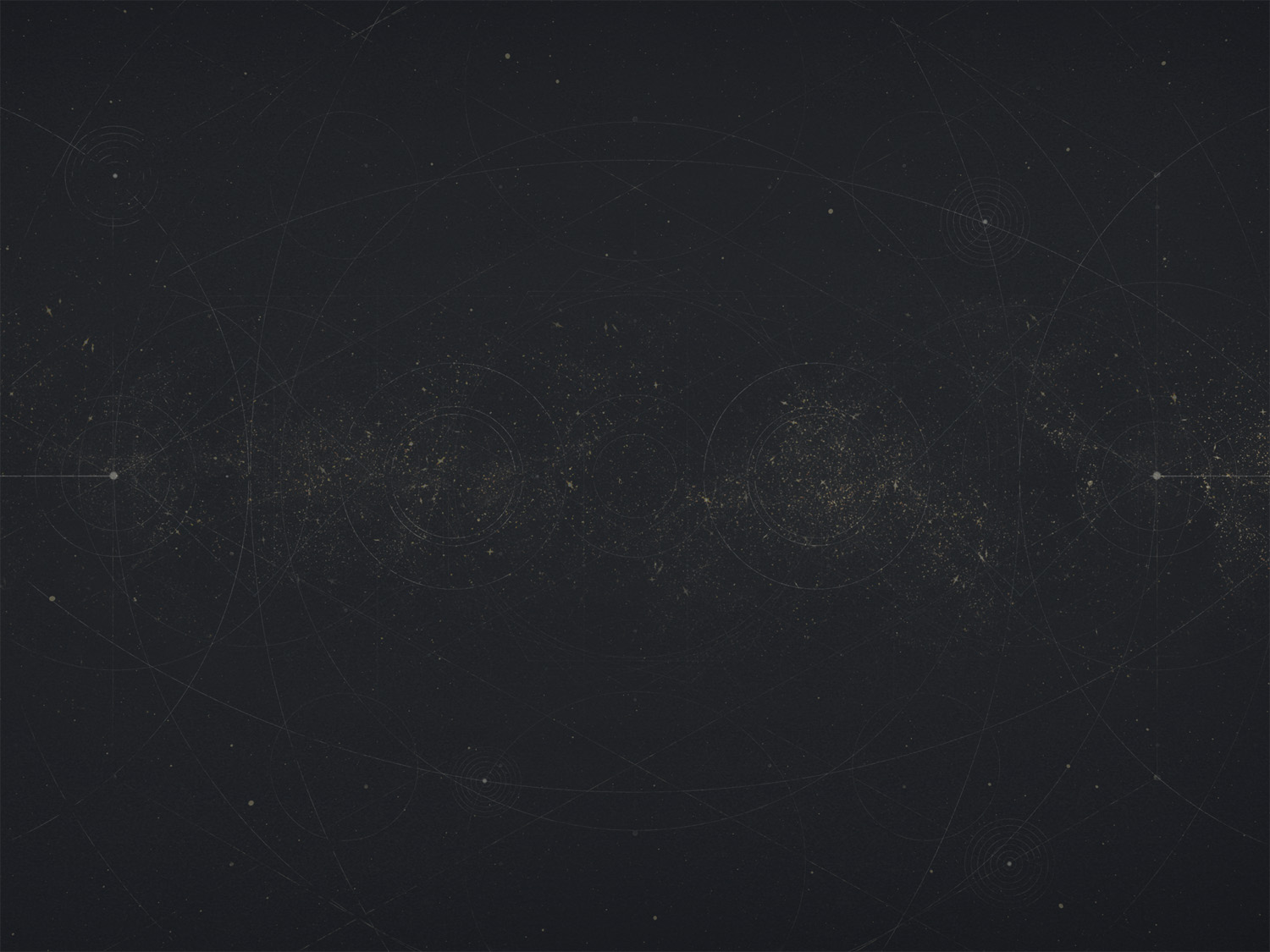 The Truth About Suffering (Rom. 8:17-18)

It’s not worth comparing to the glory to come 
Sufferings are “light momentary afflictions”         (2 Cor. 4:17-18)
The glory of what’s to come provides hope         (2 Tim. 4:7-8)
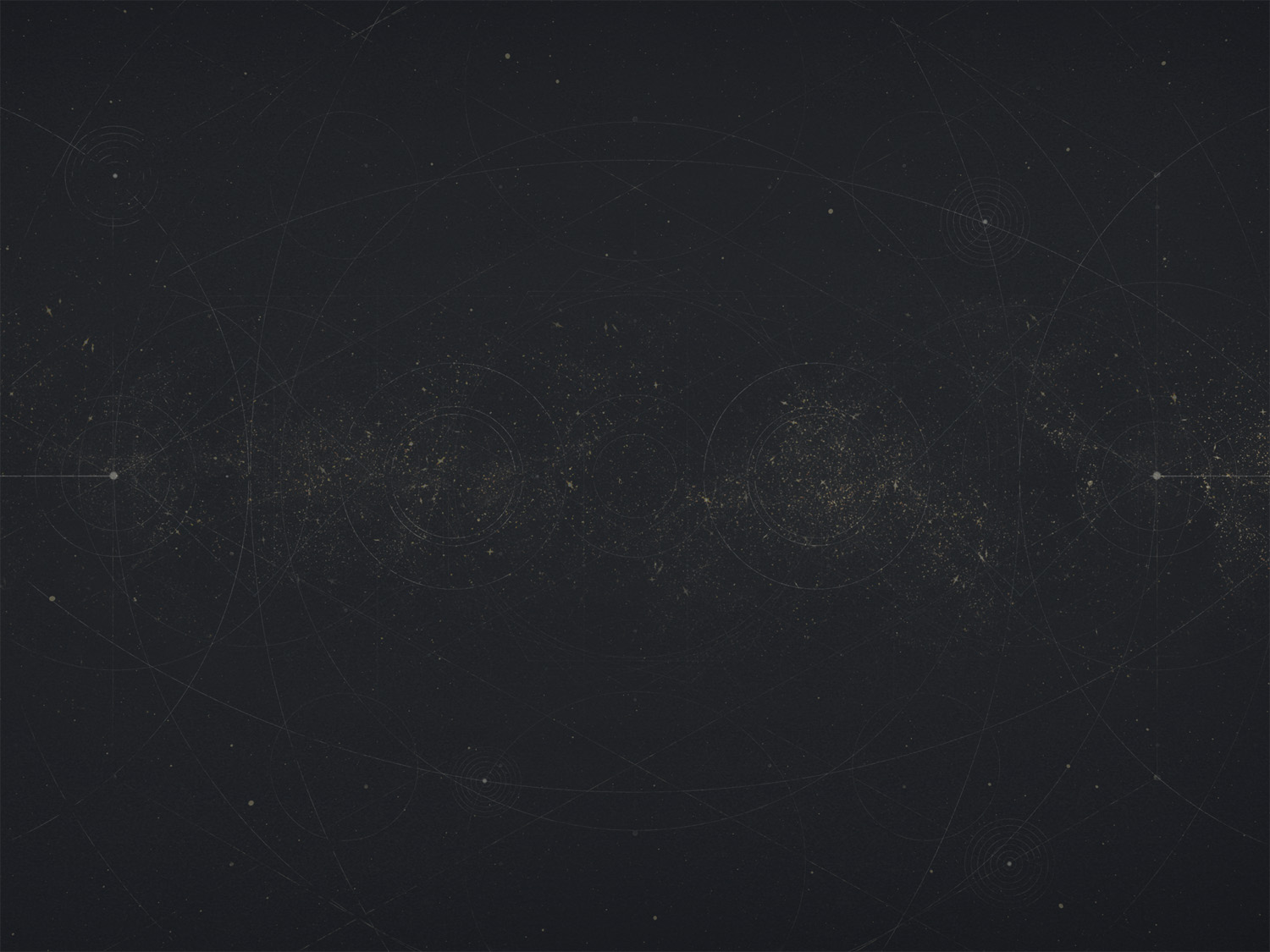 Creation’s Hope (Rom. 8:19-22)

Creation suffers
Unwillingly (Gen. 3:17-18)

Therefore, creation hopes
For the day Christ returns to reveal and glorify His children 
For the day it will be freed

This will be accomplished when the physical makes way for the spiritual (new heavens and new earth)
2 Pet. 3:10-13
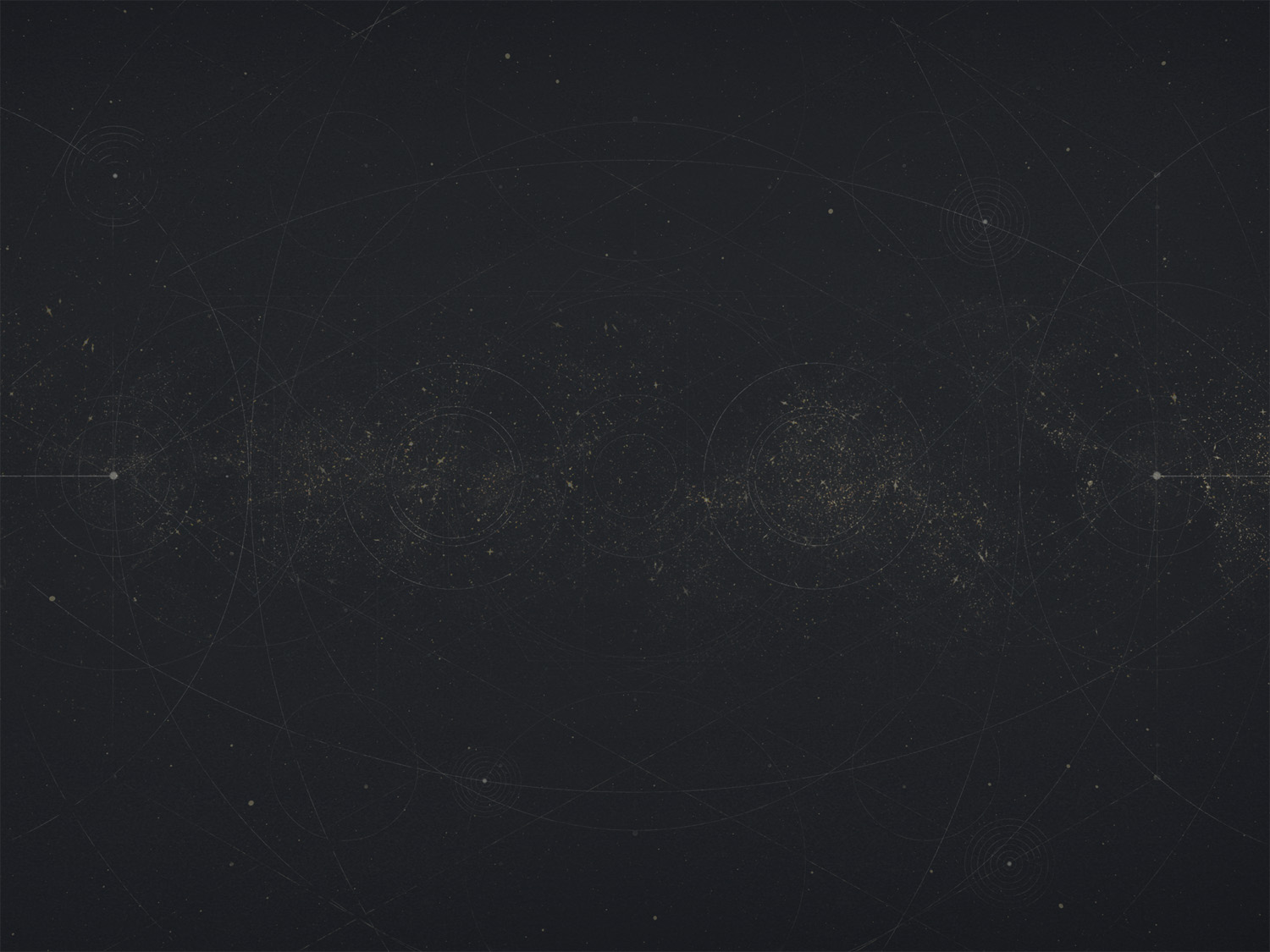 Our Hope (Rom. 8:23-25)

Like creation, we groan inwardly
As we wait for adoption as sons (compare to 8:14-15) and the redemption of our bodies (1 Cor. 15)
See 2 Cor. 5:2
Is this our reality?

We’ve been given the firstfruits of the Spirit (see 2 Cor. 4:4-5)
A down payment of what is to come
new life, renewal of heart, relationship with God, blessings through Christ, word of God, etc.
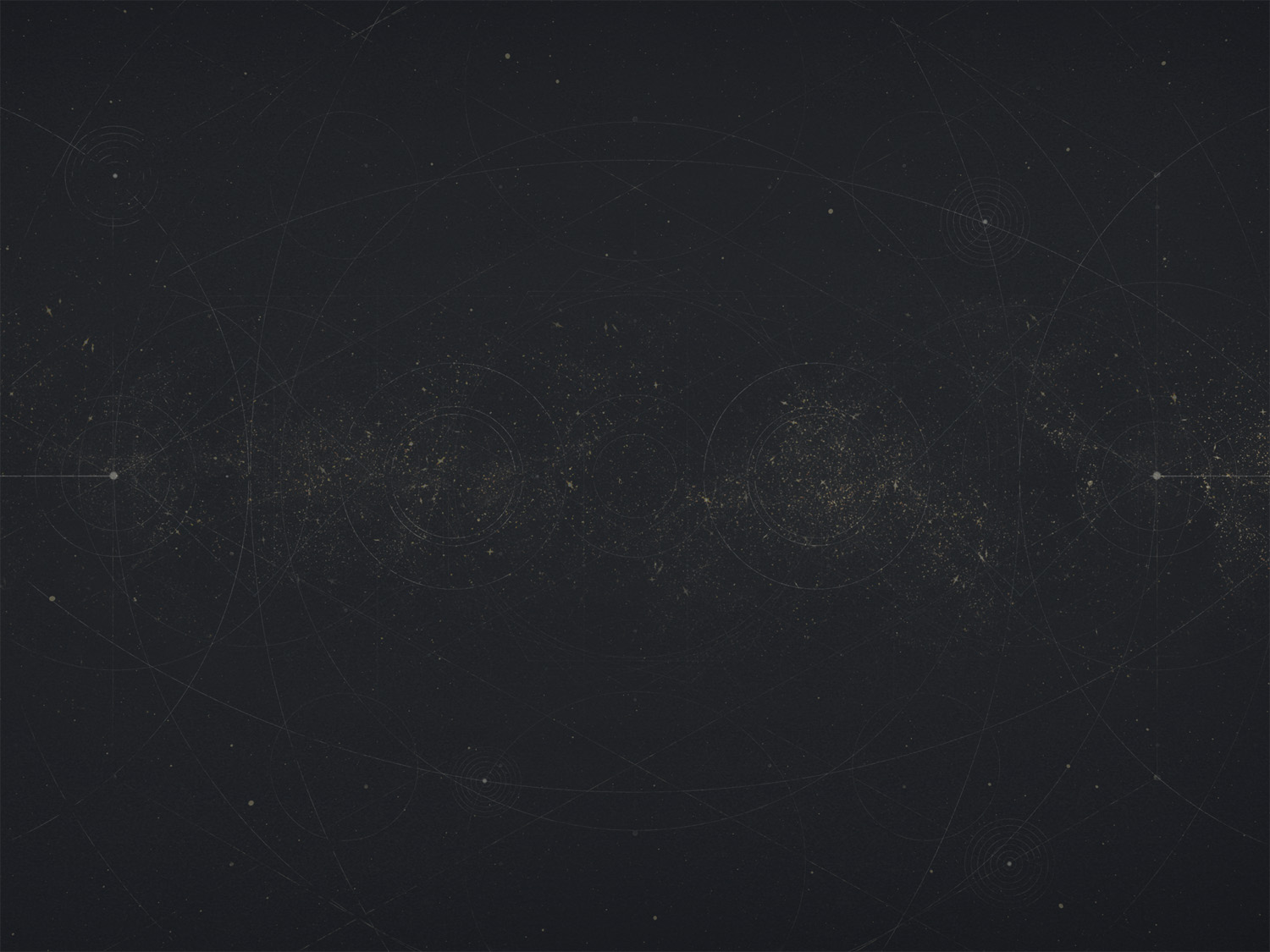 Our Hope (Rom. 8:23-25)

We hope for things unseen (see 2 Cor. 4:17-18)
- With patience (see Phil. 3:12-16)
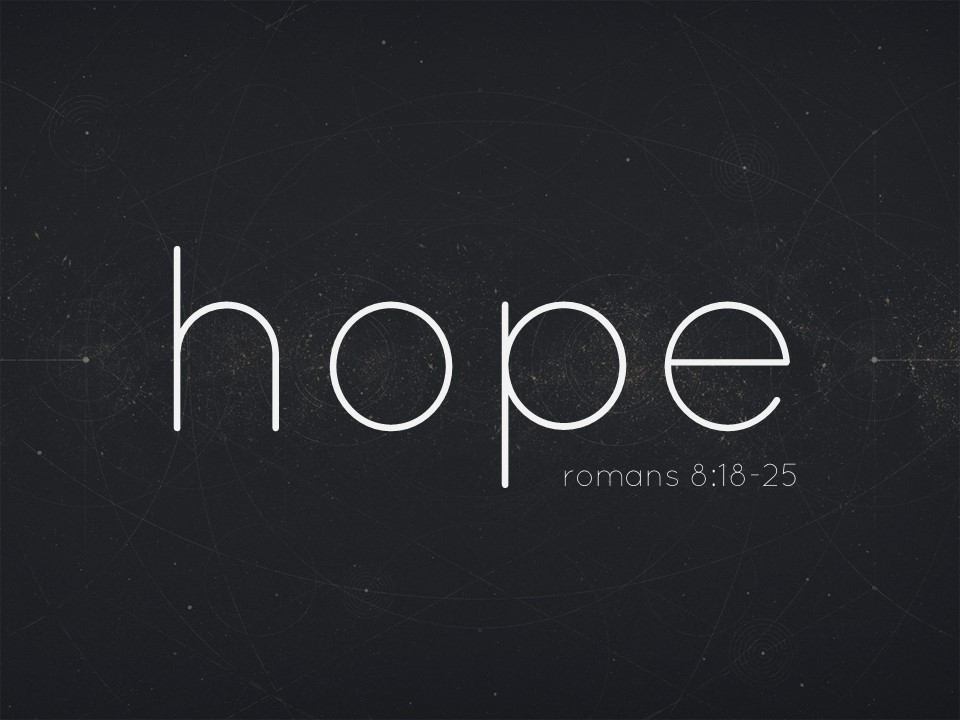 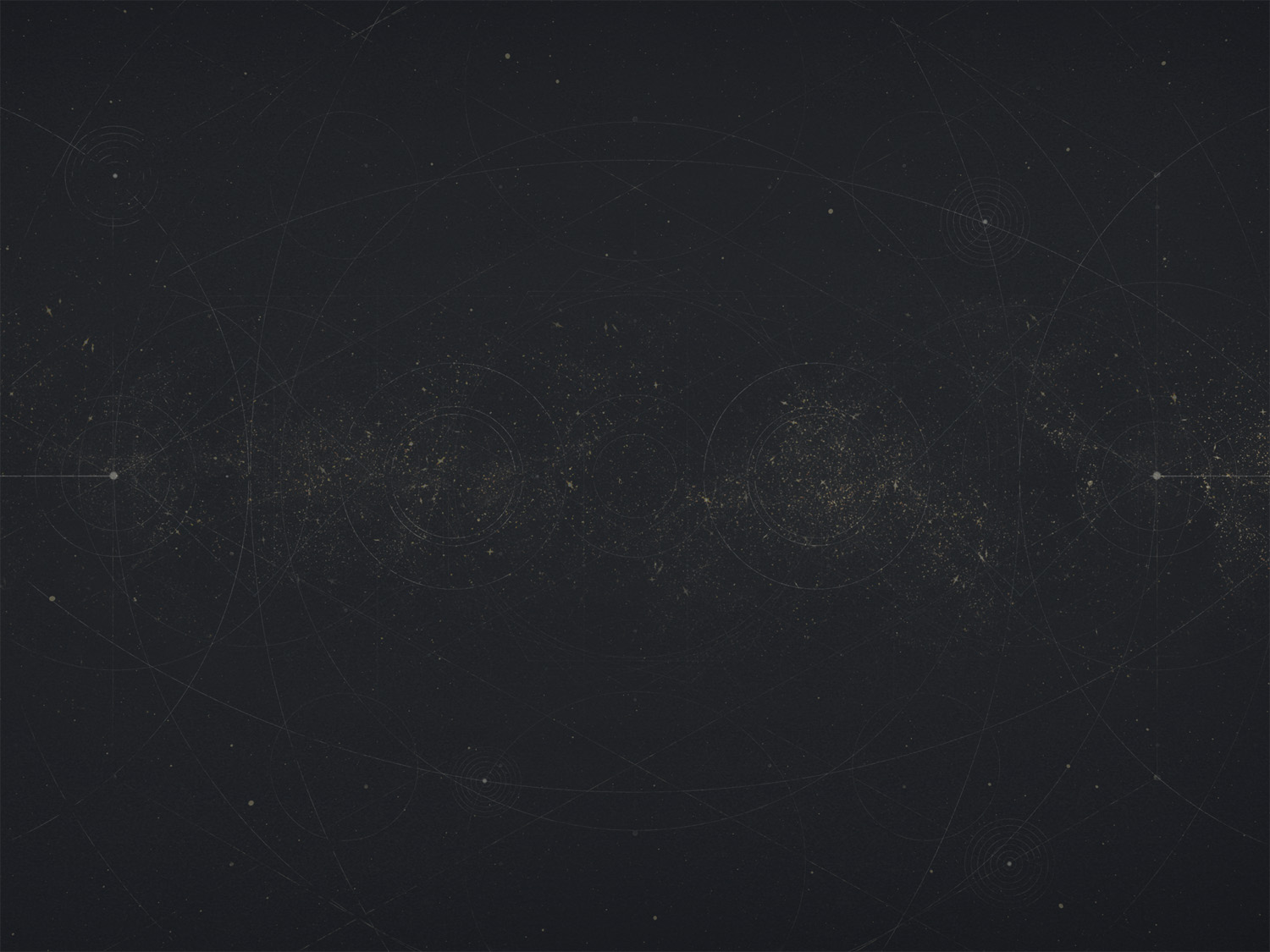 hope
romans 8:18-25